Природа
Открытый урок по окружающему миру
Правила игры1. За каждый правильный ответ участник получает жетон.2. Выпольнять только свои задания, выслушивать противника, не выкрикивать
Я- небольшой зверек с большим пушистым хвостом, на зиму надеваю шубу. Гнездо строю в развилках веток или дуплах деревьев. Стенки гнезда выстилаю мхом. К зиме делаю припасы, питаюсь орехами, грибами, которые насушила летом и осенью. Догадались кто-Я
белка
Я- сильный умный хищник. Моей добычей становятся не только зайцы, но и крупные звери- кабан, лось. Обычно мы охотимся небольшими стаями. Моя морда выразительная, богата мимикой. Размером я с крупную овчарку. Кто же- Я
Волк
Кто зимой забыв тревоги,Крепко спит в своей берлоге
Медведь
Какая каняшка, Ходят в тельняшке
Зебра
С длинной шеею своей, Стал он выше всех зверей.
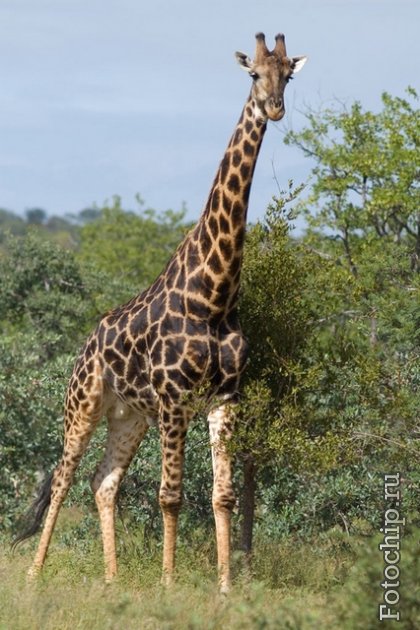 жираф
Он огромен , полосат,А вообще-то кошке брат.
Тигр
Д
И
К
И
Е
Ж
И
В
О
Т
Н
Ы
Е
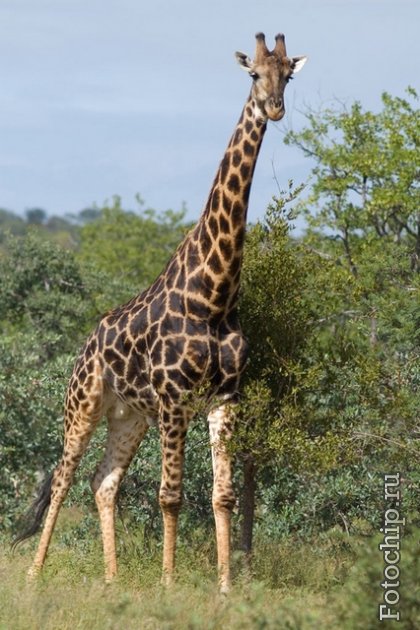 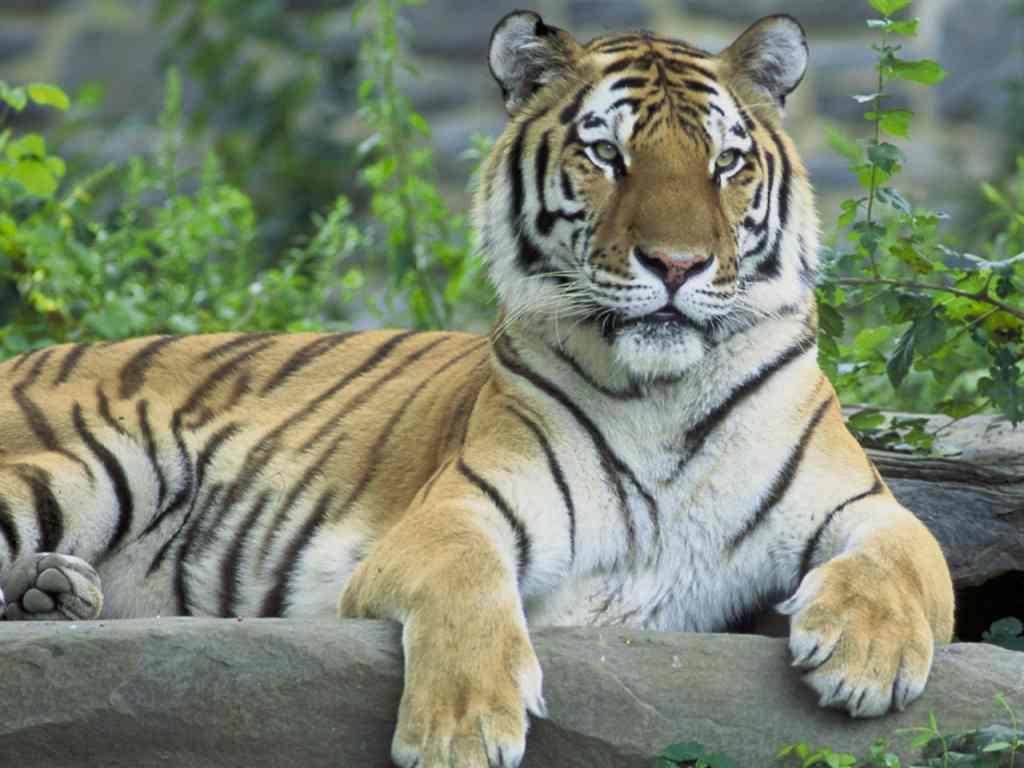 Он шерстью своей Одевает людей.
Баран, овец.
Я- лучший сторож дома, Я с детства всем знакома.
собака
Назовете вы легко, Кто дает вам молоко.
корова
Меня оседлают, и я побегу,Но также и грузы возить я могу.
Лошадь
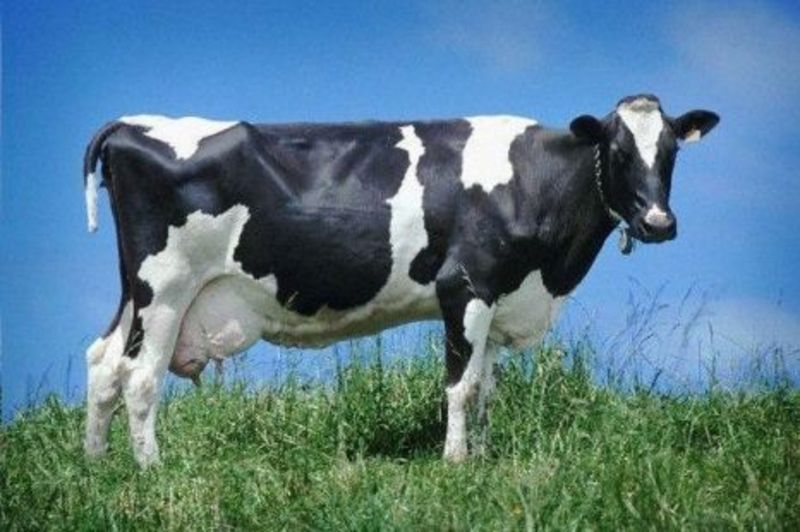 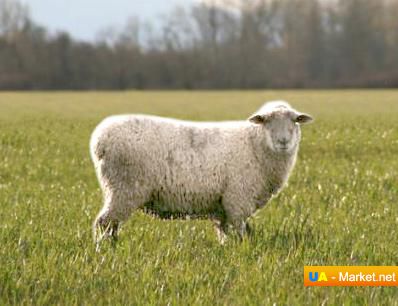 Д
О
М
А
Ш
Н
И
Е
Ж
И
В
О
Т
Н
Ы
Е
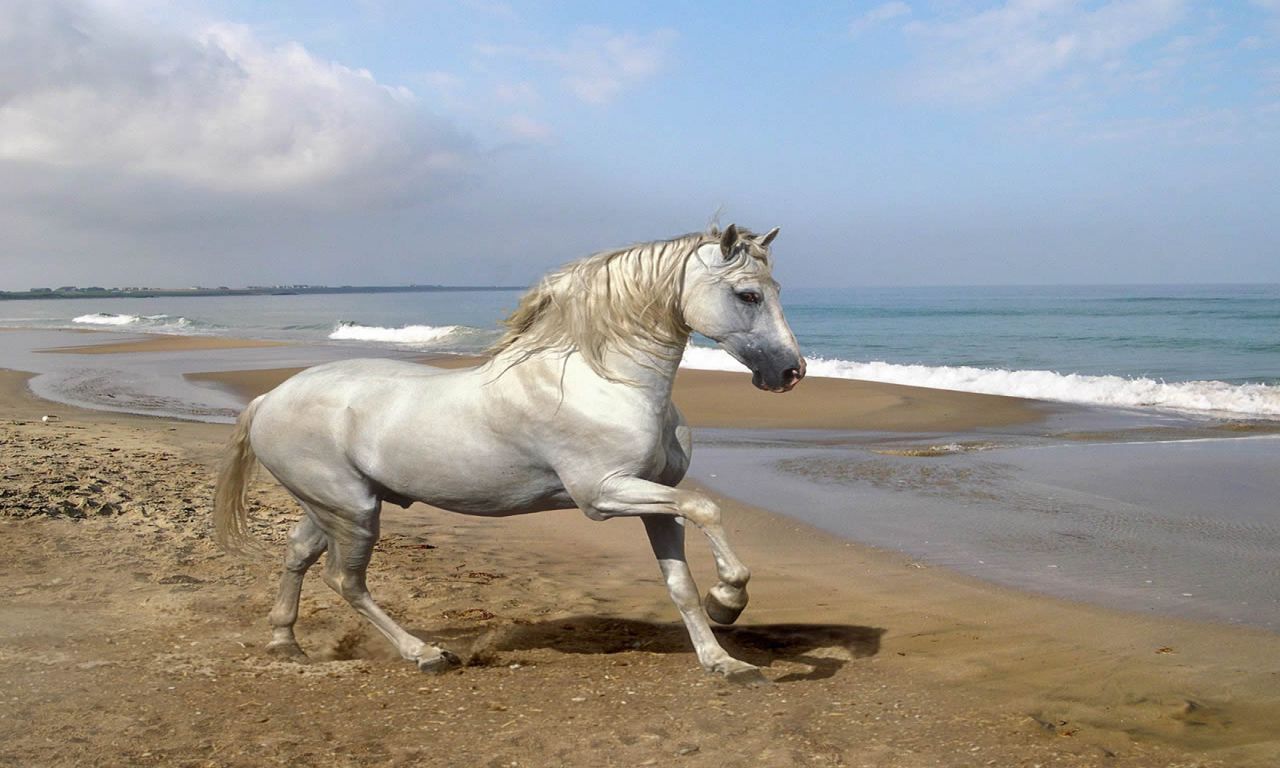 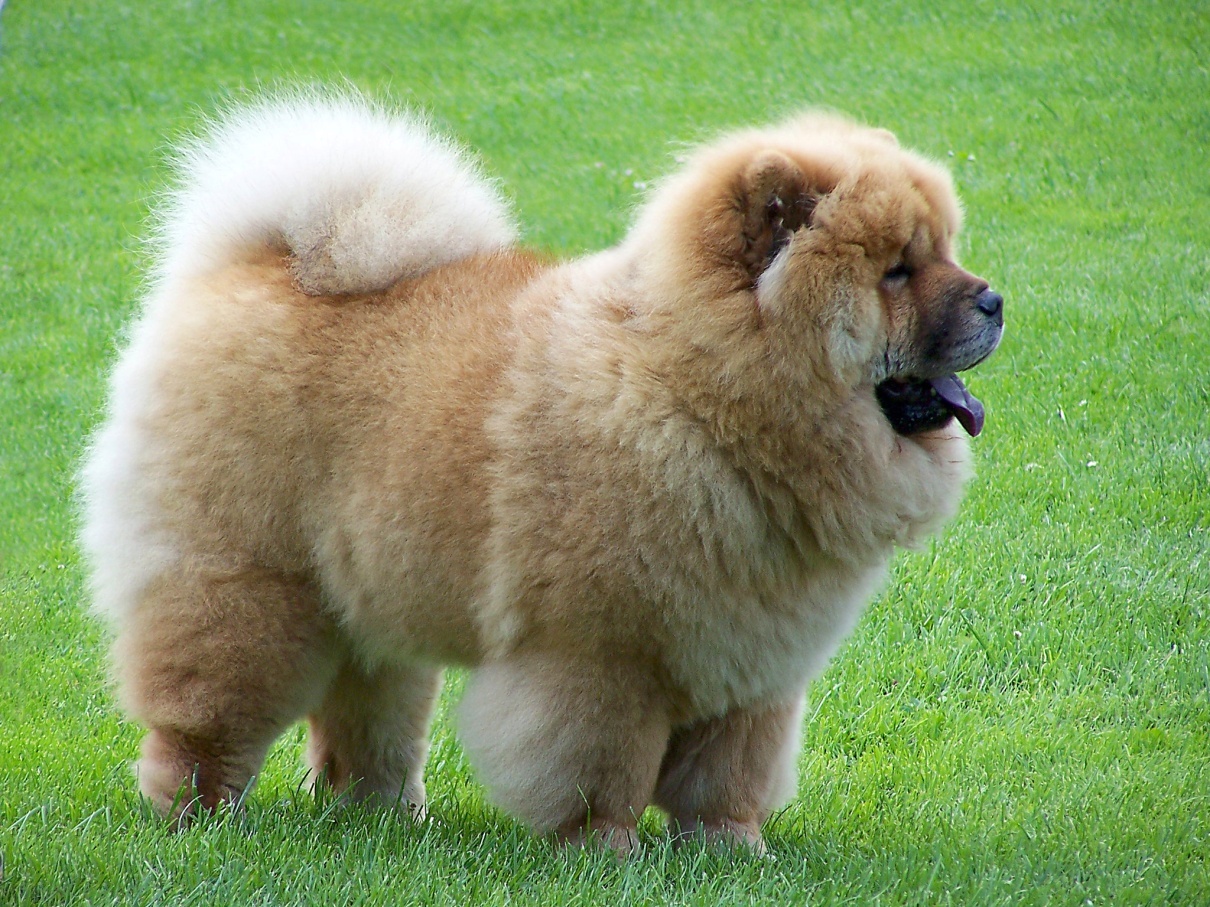 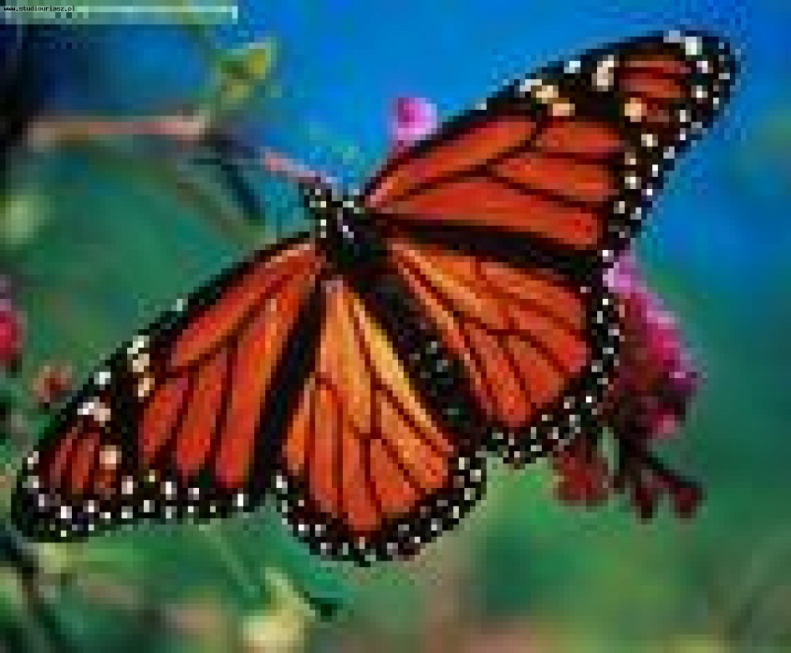 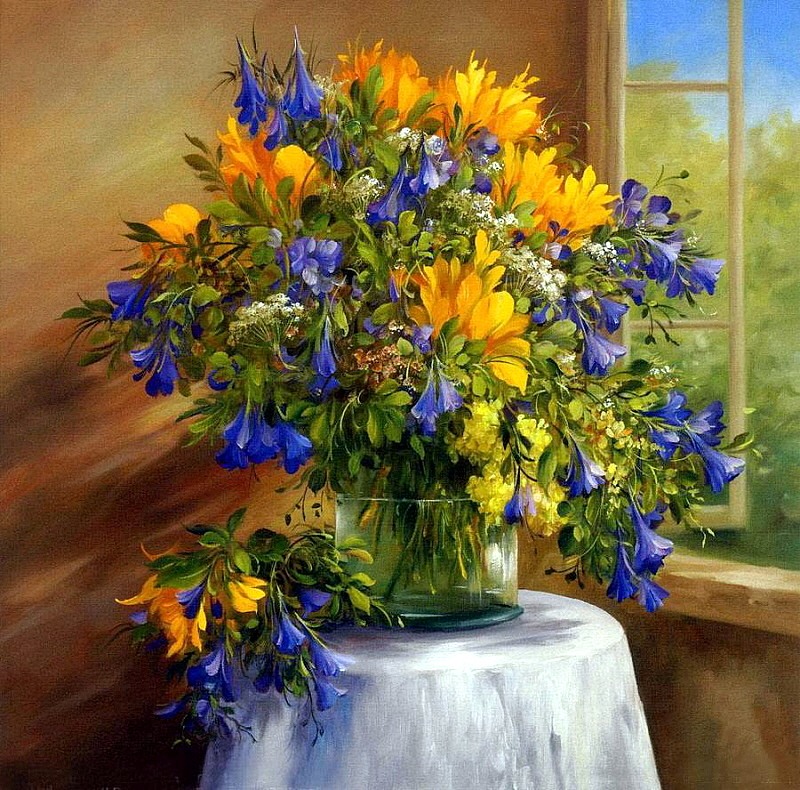 ЦВЕТОК
БАБОЧКА
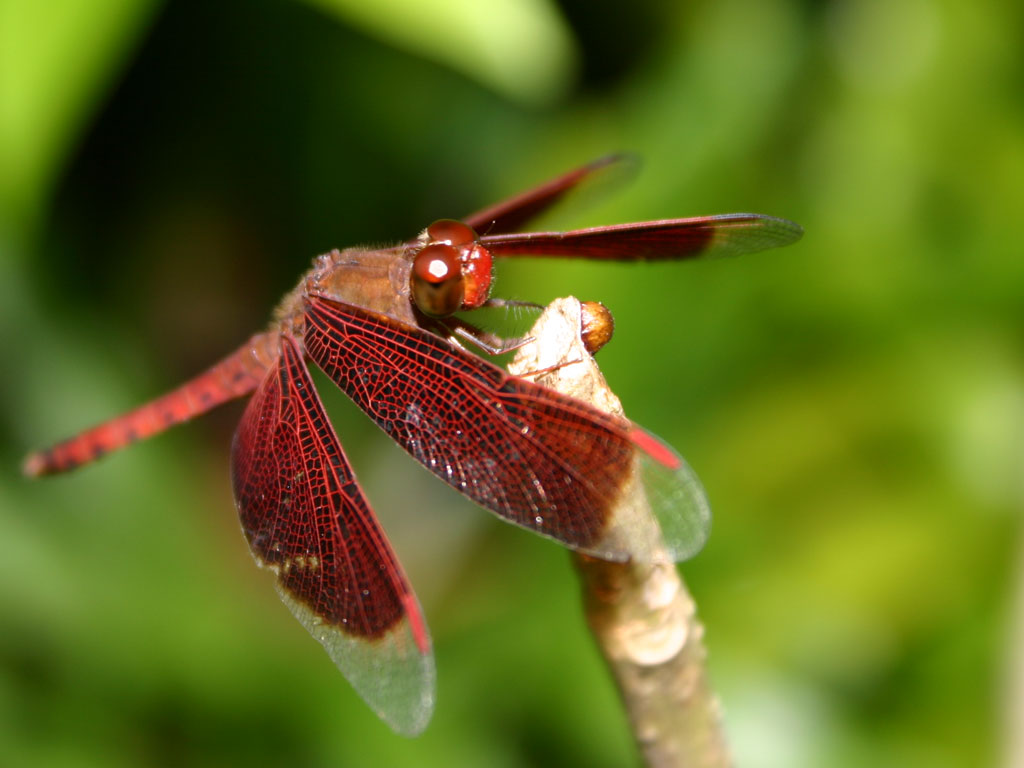 СТРЕКОЗА
Гадюка-лягушка-ястреб
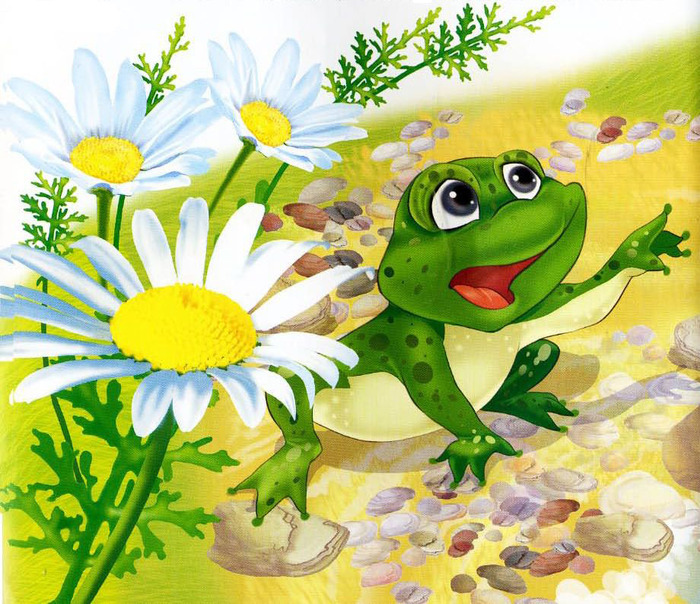 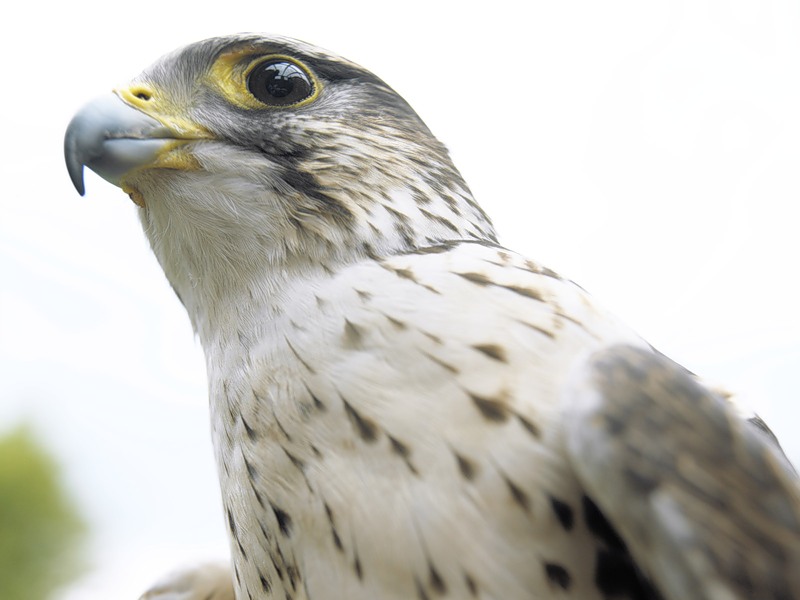 зока    ущка   баобчак
Коза   щука     бабочка
кабел   соав  расьак
БЕЛКА     СОВА      КАРАСЬ
Мы – хозяева нашей природы, и она для нас кладовая Солнца с великими сокровищами жизни. Для рыбы нужна чистая вода- будем охранять наши водоемы. В лесах, горах разные ценные животные- будем охранять наши леса и горы. Рыбе- вода,птице-воздух, зверю –лес, горы. А человеку нужна Родина И охранять природу –значит охранять Родину
Спасибо за урок.